sample
The IPCC Special Report on Managing the Risksof Extreme Events and Disasters to Advance Climate Change Adaptation
Impacts from weather and climate events depend on
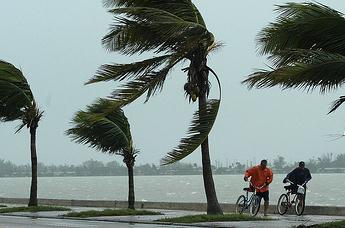 Nature and severity of event
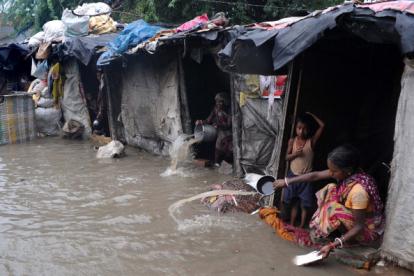 Vulnerability
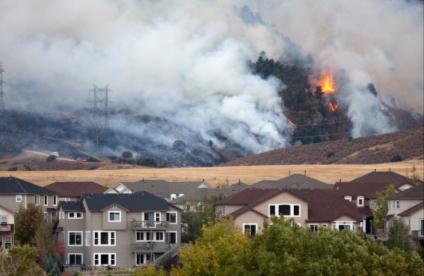 Exposure
2
[Speaker Notes: SPM: Page 1, line 13-14; Page 2, line 25
Full report: 1.1.2, page 6-7 (Chapter1); 2.2, page 13 (Chapter 2)
Ball, 1975. The Ecologist, 5(10), 368-369. The myth of the natural disaster. http://exacteditions.theecologist.org/exact/browsePages.do?issue=6409&size=2&pageLabel=368
O’Keefe et al. 1976, Nature, 260 (5552) Taking naturalness out of natural disasters. http://www.nature.com/nature/journal/v260/n5552/pdf/260566a0.pdf
Timmerman, 1981
Hewitt, 1983, Interpretations of Calamity, eds: Allen and Unwin.p 3-32. “The idea of calamity in a technocratic age”
Maskrey, 1989 Disaster mitigation: A community based approach, Oxfam. 
Mileti, 1999. Disasters by Design: A reassessment of natural hazards in the U.S. 
Wisner et al, 2004. At risk: Natural Hazards, People’s Vulnerability, and Disasters. Second edition.]
Losses from climate-related disasters
Economic losseshave increased Increasing exposure is major cause


Fatalities are higher in developing countries
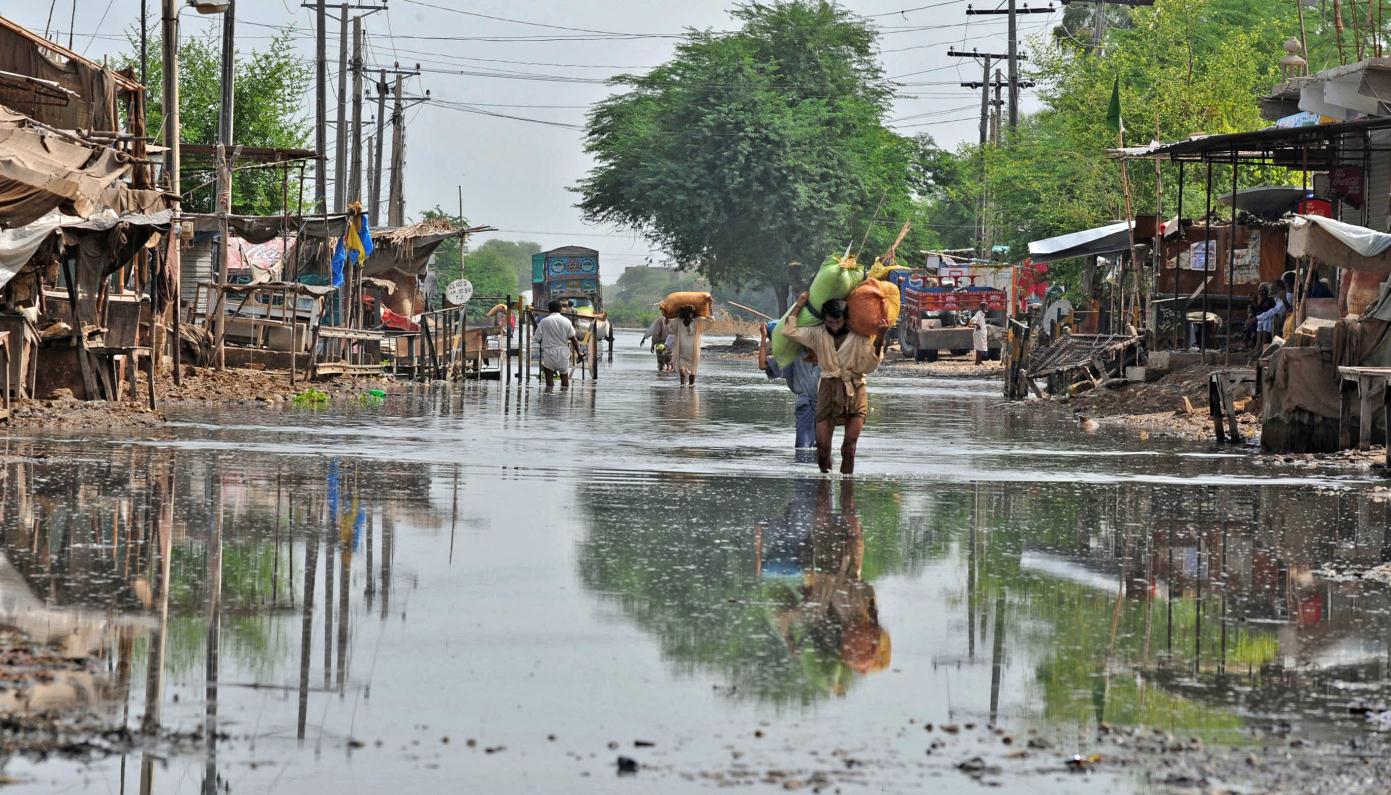 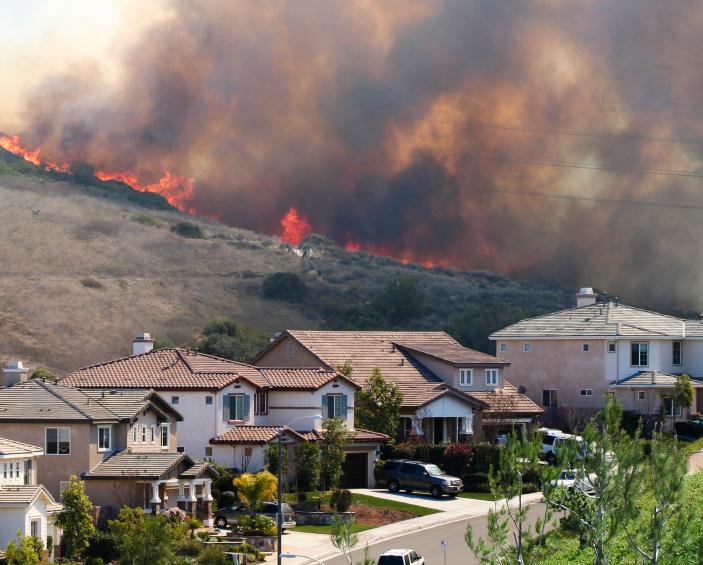 3
[Speaker Notes: SPM:
Page 3, lines 23, 31-32, 39-40
Page 4, lines 5-6. 

Full report: 
3.3.1, page 21
Page 23 (specifically, Zweirs et al, 2011)
Summary on page 27

3.3.2
Page 28 (and Trenberth et al, 2007)
Summary on page 33
Page 30]
Observed and projected changes in weather and climate extremes
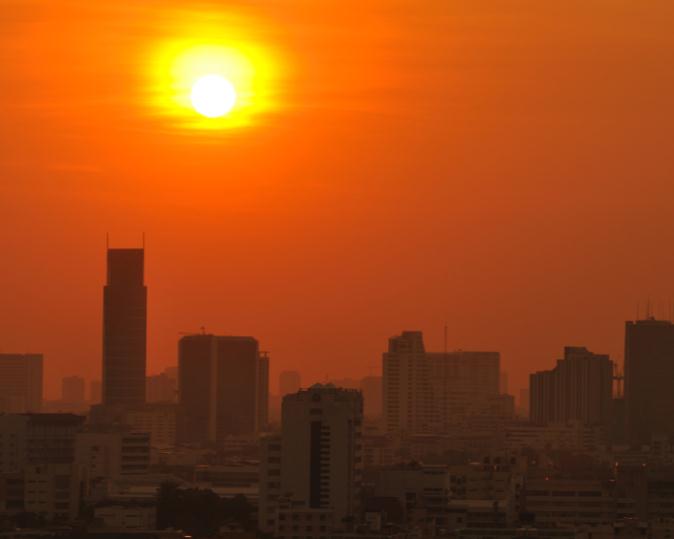 Heat
Heavy precipitation
Drought
Storm surge
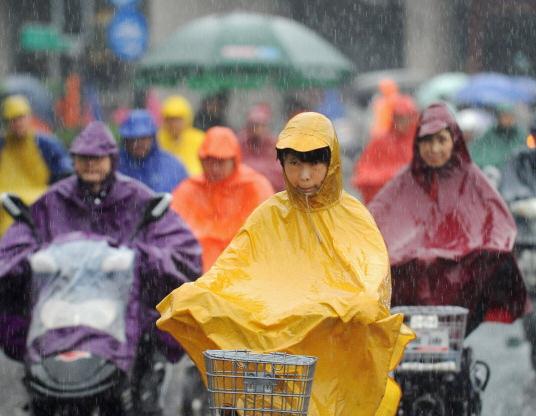 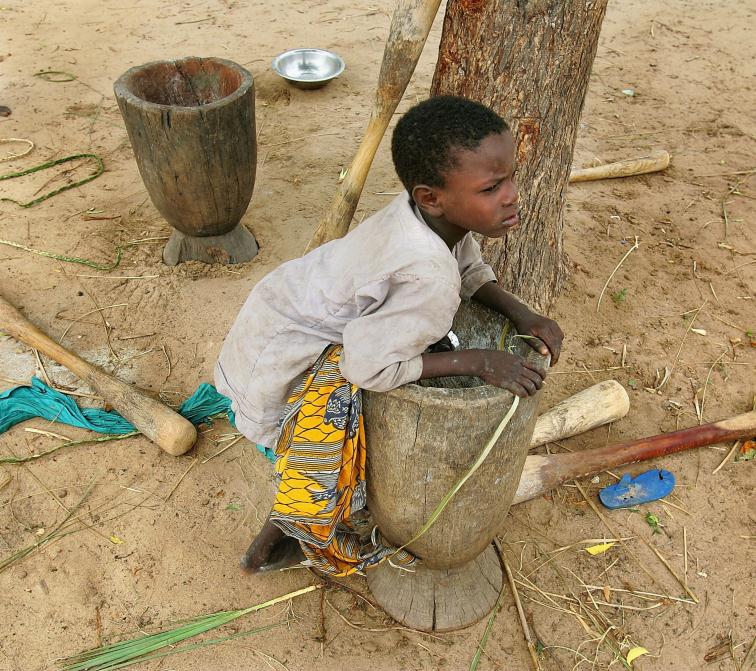 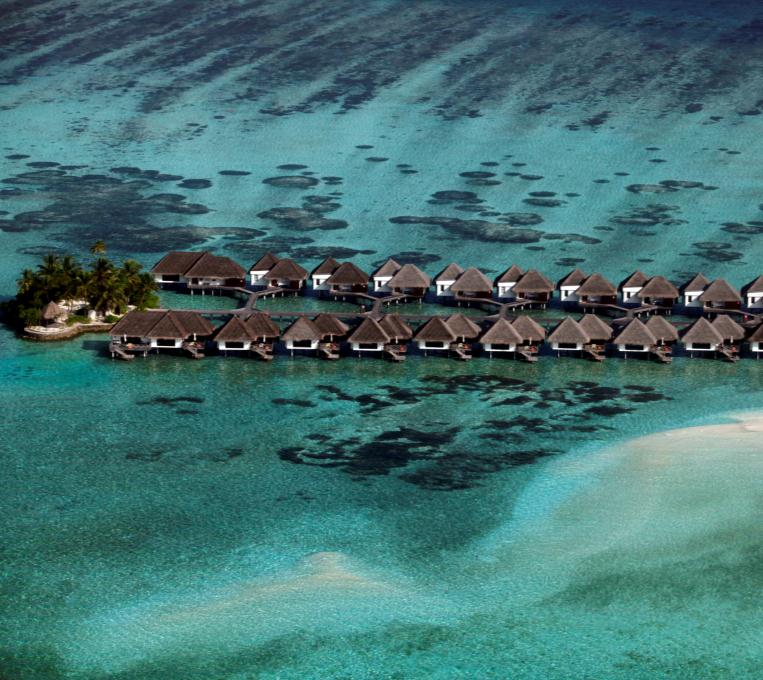 Projected:
10-fold increase in frequency of extreme heat events later this century
4
[Speaker Notes: SPM:
Page 3, lines 23, 31-32, 39-40
Page 4, lines 5-6. 

Full report: 
3.3.1, page 21
Page 23 (specifically, Zweirs et al, 2011)
Summary on page 27

3.3.2
Page 28 (and Trenberth et al, 2007)
Summary on page 33
Page 30]
Strategies can help manage disaster risk now and also help improve people’s livelihoods and well-being
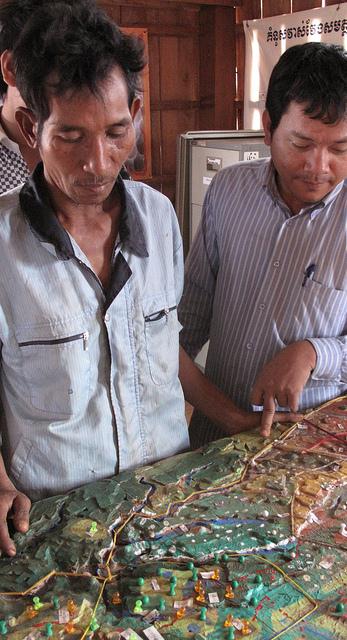 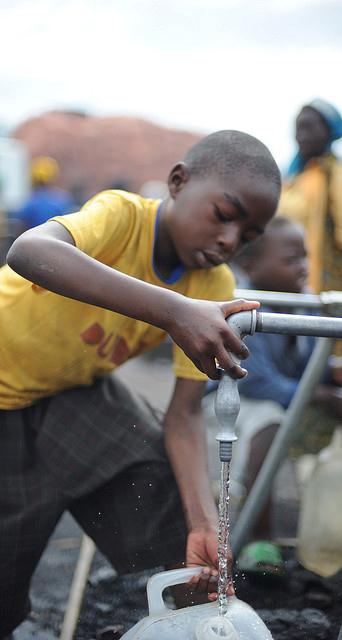 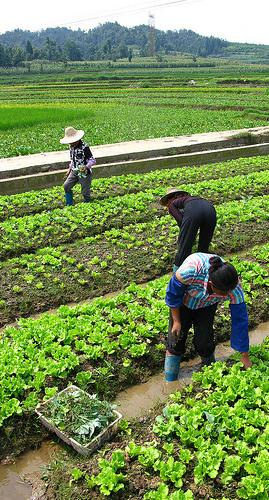 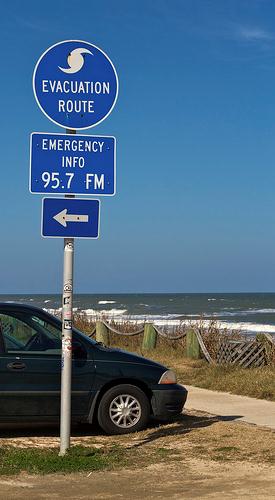 The most effective strategies reduce risks nowwhile also providing development benefits
5
[Speaker Notes: HIGH AGREEMENT/MEDIUM EVIDENCE FOR TITLE FINDING 

HIGH AGREEMENT/MEDIUM EVIDENCE FOR BOTTOM FINDNG


SPM:
Page 9, line 1-4.]
There are solutions
Portfolio of actions
Communicate, Reduce, Transfer, Respond
Multi-hazard management approaches
Benefits from linking local to global scales
Iterative approach
6
[Speaker Notes: HIGH AGREEMENT/MEDIUM EVIDENCE FOR TITLE FINDING 

HIGH AGREEMENT/MEDIUM EVIDENCE FOR BOTTOM FINDNG


SPM:
Page 9, line 1-4.]
There are solutions
Portfolio of actions
Communicate, Reduce, Transfer, Respond
Multi-hazard management approaches
Benefits from linking local to global scales
Iterative approach
7
[Speaker Notes: HIGH AGREEMENT/MEDIUM EVIDENCE FOR TITLE FINDING 

HIGH AGREEMENT/MEDIUM EVIDENCE FOR BOTTOM FINDNG


SPM:
Page 9, line 1-4.]
There are solutions
Portfolio of actions
Communicate, Reduce, Transfer, Respond
Multi-hazard management approaches
Benefits from linking local to global scales
Iterative approach
8
[Speaker Notes: HIGH AGREEMENT/MEDIUM EVIDENCE FOR TITLE FINDING 

HIGH AGREEMENT/MEDIUM EVIDENCE FOR BOTTOM FINDNG


SPM:
Page 9, line 1-4.]
There are solutions
Portfolio of actions
Communicate, Reduce, Transfer, Respond
Multi-hazard management approaches
Benefits from linking local to global scales
Iterative approach
9
[Speaker Notes: HIGH AGREEMENT/MEDIUM EVIDENCE FOR TITLE FINDING 

HIGH AGREEMENT/MEDIUM EVIDENCE FOR BOTTOM FINDNG


SPM:
Page 9, line 1-4.]
Strategies that integrate:
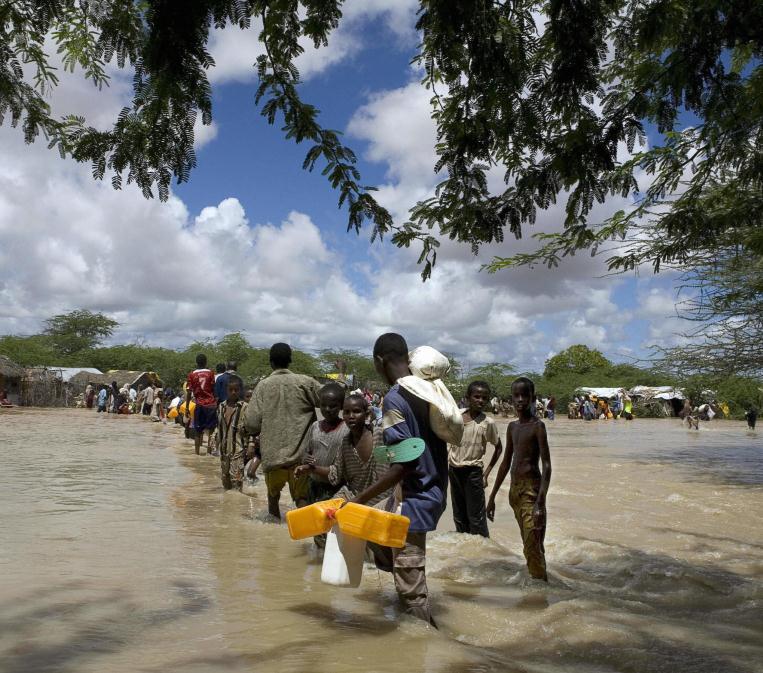 Climate change adaptation
Disaster risk management
Sustainable development
How can we make these strategies reality?
10
[Speaker Notes: HIGH AGREEMENT/MEDIUM EVIDENCE FOR TITLE FINDING 

HIGH AGREEMENT/MEDIUM EVIDENCE FOR BOTTOM FINDNG


SPM:
Page 9, line 1-4.]